Chapter 4
Operations Planning and Control
1. Forecasting
Topics
Overview of forecasting
Forecasting methods 
Forecasting Errors
3
[Speaker Notes: Notes:]
What is forecasting?
Forecasting is the process of estimating events whose actual outcomes have not yet been observed.

The process of predicting future events based on past and present information. 

            Predicting [estimating] future [unknown] events.
4
Characteristics of forecasts
Forecasts are always wrong. Should include expected value and measure of error.

Long-term forecasts are less accurate than short-term forecasts. Too long term forecasts are useless: Forecast horizon

Aggregate forecasts are more accurate than disaggregate forecasts
5
Forecasting Role in Decision-Making and its Relationship with Operations Management
External and
Internal Data
Objectives
And
Constraints
Planned
Performance
Forecasts
Operations
Managers
Updated
Forecasts
Actual
Performance
Resources
7
Forecasting Methods
Qualitative methods
Forecasting methods are based on judgments, opinions, intuition, emotions, or personal experiences.
Executive Judgment
Sales Force Composite
Market Research/Survey
Delphi Method
Quantitative methods
Forecasting methods are based on mathematical (quantitative) models, and are objective in nature.
Naïve forecasting 
Simple moving average 
Weighted moving average
Exponential smoothing 
Regression 
ARIMA and 
Two stage EWMA
8
Types of Forecasts by Time Horizon
Quantitative
methods
Short-range forecast 
Usually < 3 months
Job scheduling, worker assignments
Medium-range forecast
3 months to 2 years
Sales/production planning
Long-range forecast
> 2 years
New product planning
Detailed 
use of
system
Design
of system
Qualitative
Methods
[Speaker Notes: At this point, it may be useful to point out the “time horizons” considered by different industries.  For example, some colleges and universities look 30 to fifty years ahead, industries engaged in long distance transportation (steam ship, railroad) or provision of basic power (electrical and gas utilities, etc.) also look far ahead (20 to 100 years).  Ask them to give examples of industries having much shorter long-range horizons.]
Quantitative ApproachesNaïve Method
Demand in next period is the same as demand in most recent period
Easy but usually not good
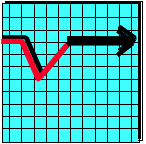 10
Quantitative Approaches Simple Moving Average
Assumes an average is a good estimator of future behavior 
Useful when there is little or no trend
Used for smoothing
Ft+1 	= Forecast for the upcoming period, t+1
n 	= Number of periods to be averaged
A t 	= Actual occurrence in period t
11
Quantitative Approaches Weighted Moving Average
Gives more emphasis to recent data


Weights 
decrease for older data
sum to 1.0
Simple moving
average models
weight all previous
periods equally
12
Example
Determine forecast for periods 7 & 8
2-period moving average
4-period moving average
2-period weighted moving average with t-1 weighted 0.6 and t-2 weighted 0.4
Exponential smoothing with alpha=0.2 and the period 6 forecast being 375
Problem Solution
Quantitative Approaches  Exponential Smoothing
Assumes the most recent observations have the highest predictive value
gives more weight to recent time period


Ft+1  = Forecast  value for time t+1
At	= Actual value at time t
  = Smoothing constant
Ft+1 = Ft + a(At - Ft)
Need initial 
forecast Ft 
to start.
15
Example
See the previous example…
Quantitative Approaches:Linear Regression
A time series technique that computes a forecast with trend by drawing a straight line through a set of data using this formula:
Y = a + bx  where 
Y = forecast for period X
X = the number of time periods from X = 0
a = value of y at X = 0 (Y intercept)
b = slope of the line
17
Quantitative Approaches:Linear Regression…
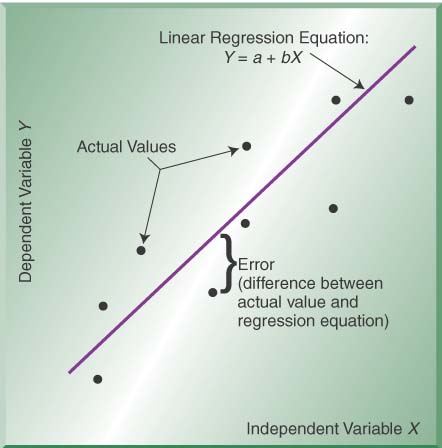 Identify dependent (y) and independent (x) variables
Solve for the slope of the line 


Solve for the y intercept

Develop your equation for the trend line 
 Y=a + bX
18
Quantitative Approaches:Linear Regression…
Linear Regression Problem: A maker of golf shirts has been tracking the relationship between sales and advertising dollars. Use linear regression to find out what sales might be if the company invested $53,000 in advertising next year.
19
Quantitative ApproachesARIMA Method
Auto Regressive Integrated Moving Average is part of the linear models that is capable of representing both stationary and non-stationary time series.
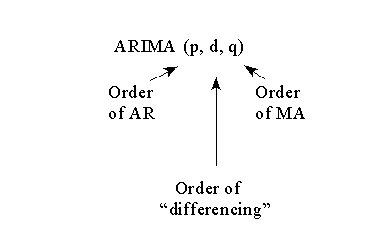 Note that stationary processes vary about a fixed level, and non-stationary processes have no natural constant mean level.
20
ARIMA continued… Autoregressive Models AR(p)
It takes the form of



Autoregressive models are appropriate for stationary time series, and the coefficient β0 is related to the constant level of the series.
An AR(p) model is a regression model with lagged values of the dependent variable in the independent variable positions, hence the name autoregressive model.
21
ARIMA continued…Moving Average MA(q)
It takes a form
An MA(q) model is a regression model with the dependent variable, Yt, depending on previous values of the errors rather than on the variable itself.
MA models are appropriate for stationary time series. The weights ωi do not necessarily sum to 1 and may be positive or negative.
22
ARIMA continued ARMA(p,q) Models
A model with autoregressive terms can be combined with a model having moving average terms to get an ARMA(p,q) model:

ARMA(p,q) models can describe a wide variety of behaviors for stationary time series.
Note that:
 ARMA(p,0) = AR(p)
 ARMA(0,q) = MA(q)
23
ARIMA continued ARIMA(p,d,q) Models
Models for non-stationary series are called Autoregressive Integrated Moving Average models, or ARIMA(p,d,q), where d indicates the amount of differencing.
The first step in model identification is to determine whether the series is stationary. 
If the series is not stationary, it can often be converted to a stationary series by differencing: the original series is replaced by a series of differences and an ARMA model is then specified for the differenced series (in effect, the analyst is modeling changes rather than levels).
24
Quantitative ApproachesTwo stage EWMA
Stage one 



Stage 2
25
Measures of Forecast Error
A. MAD = Mean Absolute Deviation
B. MSE = Mean Squared Error
C. RMSE = Root Mean Squared Error
D. MPE = Mean Percentage Error
Ideal value =0 (i.e no forecasting error)
2. Aggregate Production Planning
The Role of the Aggregate Plan
Aggregate Planning
Based on composite (representative) products:
Simplifies calculations
Forecasts for grouped items are more accurate
Considers trade-offs between holding inventory & short-term capacity based on workforce
Aggregate Production Planning
Purpose: specify the combination of production rate, workforce level, and inventory on-hand that satisfies the forecasted demand at the lowest cost.
Production rate: quantity of product produced per unit of time (autos/day).
Workforce level: number of workers required to meet a specific level of output.
Inventory on hand: unsold units carried over from one period to the next.
Managing Demand
Pricing
Advertising and Promotion
Backlogs and Reservations
Develop Alternative Products
13-6
Managing Supply (Capacity)
Overtime/Undertime
Hiring/Firing of Personnel
Temporary/Part-time Personnel
Subcontracting
Adjusting Inventories
Adjusting Lead Times
13-7
Aggregate Planning: Objectives and Approaches
Objectives:
Match Supply and Demand (Effectiveness)
Minimize Costs (Efficiency)
Approaches
Reactive approach:
Allow volume forecasts based on Marketing plan to drive production planning
Proactive approach:
Coordinate Marketing & Production plans to level demand using advertising & price incentives
13-5
Aggregate Plan Strategies
Chase strategy:
Match the production rate to meet the demand rate by adjusting the workforce level (hiring/firing) as the demand rate changes.  Minimize finished good inventories by matching demand fluctuations.
Level strategy:
Use a stable workforce working at a constant production rate.  Use inventories and backorders to absorb demand peaks and valleys.
Pure Aggregate Strategies
Chase Plan Example
Chase hires and fires staff to exactly meet each periods demand
Period 1 = (500 units x .64 std.)/160 = 2 people, need to fire 16 people
Level Plan Example
Level production rate= 28,000 units/7 periods= 4000 units
Level workforce= (4000 units x .64 std.)/160 = 16 people
Hybrid Strategies
Combine elements of the chase/level strategies with other options:
Stable workforce but variable work rate (overtime/undertime).
Subcontract production or hire part-time or temporary workers to cover short-term peaks.
Preliminary Considerations
Identify the point of departure:
How much capacity is currently in use?
Identify the magnitude of change needed
Identify the anticipated duration the modified capacity is necessary
Developing the Aggregate Plan
Step 1- Choose strategy: level, chase, or Hybrid
Step 2- Determine the aggregate production rate
Step 3- Calculate the size of the workforce
Step 4- Test the plan as follows:
Calculate Inventory, expected hiring/firing, overtime needs
Calculate total cost of plan
Step 5- Evaluate performance: cost, service,                                       	      human resources, and operations
Aggregate Planning Costs
Basic production costs (fixed and variable): material costs, labor costs, overtime pay.
Production rate-change costs: hiring, training, layoff/firing, adding/cutting shifts.
Inventory holding costs: cost of capital, storage, insurance, taxes, spoilage, shrinkage, obsolescence.
Backlog costs: expediting, loss of customer goodwill, loss of sales revenue from cancelled orders (due to product unavailability).
Aggregate Planning Techniques
Trial-and error (usually employing spreadsheets):  costing out various production planning scenarios to determine which has the lowest cost.
Mathematical approaches:
Linear programming.
Linear decision rule (LDR).
Heuristic approaches.
Plan for Companies with Tangible Products – Plans A, B, C, D
Plan A: Level aggregate plan using inventories and back orders
Plan B: Level plan using inventories but no back orders
Plan C: Chase aggregate plan using hiring and firing
Plan D: Hybrid plan using initial workforce and overtime as needed
Problem Data for Plans A, B, C, D
Plan A - Level Using Inventory &             Backorders (Table 13-5)
First calculate the level production rate (14400/8=1800)
Plan A Evaluation
Back orders were 13.9% of demand (1380)
Worst performance was period 2 at 21% of demand
Marketing will not be satisfied at these levels
Workable plan for operations
No employees hired or fired, no overtime or undertime needed, and output is constant
No human resource problems are anticipated
Plan B – Level, Inventory but               No Backorders (Table 13-7)
Set the level rate equal to the peak cumulative demand/period
Plan B Evaluation
Plan B costs $240K (16%) more than plan A and has ending inventory of 7980 units
To be fair, Plan B built 1920 additional units ($192K) which will be sold later
Plan B costs $2.58 more per unit (2.5%)
Marketing satisfied by 100% service level
Workable Operations and HR plan- hire 12, no OT or UT, and level production
Plan C – Chase Using Hires and               Fires (Table 13- 9)
The production rate equals the demand each period
Plan C Evaluation
Costs an additional $2 per unit more than Plan B
Marketing is satisfied again by 100% service level
From Operations and HR standpoint, not easy to implement:
Need space, tools, equipment for up to 120 people in period 6 and only have 60 people in period 4
High training costs and potential quality problems
Low morale likely due to poor job security
Plan D– Hybrid, Initial Workforce              and OT as Needed (Table 13-12)
This is basically a level plan using OT to avoid backorders
Plan D Evaluation
Cost is only $.61 (.6%) more than Plan A with a reasonable increase in ending inventory (+1440)
Marketing is satisfied as well with 100% service level
Not difficult for Operations to implement
Does not need excessive overtime
Uses overtime in just periods 1 and 2 (7%, 20%)
Aggregate Plan Objective: Keep customer service high and costs low
Aggregate Plans for Service Companies with Non-Tangible Products- Plans E, F, G
Options remain the same – level, chase, and hybrid plans
Overtime and undertime can be used
Staff can be hired and fired

Inventory cannot be used to level the service plan
All demand must be satisfied or lose business to a competing service provider
Problem Data for Plans E, F, G                   (Table 13.4)
Plan E – Level with Staffing for Peak               Demand- (Table 13-14)
Staff of 69 people creates excessive UT (30%)
Cost per service call is $46.15
Plan F – Hybrid with Initial Workforce              and OT as Needed (Table 13-16)
Costs reduced by $77K and undertime to 20%
Cost per service call reduced to $41.13 (-$5.02)
Plan G – Chase Plan with Hiring and               Firing (Table 13-18)
Total cost reduced by $114K over Plan F, utilization improved to 100%, and cost per service call $33.72 (-$7.41) 
Workforce fluctuates from 30-69 people- morale problems
Solution?? Compare smaller permanent workforce, more OT??
Aggregate Planning Bottom Line
The Aggregate plan must balance several perspectives
Costs are important but so are:
Customer service
Operational effectiveness
Workforce morale
A successful AP considers each of these factors
3. Master Production Schedule
Planning Links to MPS
Role of the MPS
Aggregate plan:
Specifies the resources available (e.g.: regular workforce, overtime, subcontracting, allowable inventory levels & shortages)
Master production schedule:
Specifies the number & when to produce each end item (the anticipated build schedule)
Disaggregates the aggregate plan
Objectives of Master Schedule
The Master Scheduler must:
Maintain the desired customer service level
Utilize resources efficiently
Maintain desired inventory levels
The Master Schedule must:
Satisfy customer demand
Not exceed Operation’s capacity
Work within the constraints of the Aggregate Plan
Developing an MPS
The Master Scheduler:
Develops a proposed MPS
Checks the schedule for feasibility with available capacity
Modifies as needed
Authorizes the MPS
Consider the following example:
Make-to-stock environment with fixed orders of 125 units
There are 110 in inventory to start
When are new order quantities needed to satisfy the forecasted demand?
The MPS Record
Projected Available = beginning inventory + MPS shipments - forecasted demand 
The MPS row shows when replenishment shipments need to arrive to avoid a stock out (negative projected available)
Revised and Completed MPS Record
Evaluating the MPS
Rough-cut capacity planning:
An estimate of the plan’s feasibility
Given the demonstrated capacity of critical resources (e.g.: direct labor & machine time), have we overloaded the system?
Customer service issues:
Does “available-to-promise” inventory satisfy customer orders? If not, can future MPS quantities be pulled in to satisfy new orders?
Rough Cut Capacity Problem: a shoe company produces two models of dance shoes. Over the past 3 years 72,000 pairs of Model M have been produced using 21,600 direct labor hours and 5760 machine hours, and 108,000 pairs of Model W using 43,200 hours of labor and 12,960 hours of machine time.
Step 1: Determine the Planning factors:
Labor Factors





Machine Factors
Step 2:Calculate the Workload Generated           by This Schedule
Step 3: Calculate the Capacity Needs for Each Resource for Each Time Period
Step 4: Calculate Individual Workcenter            Capacity Needs Based on Historical            Percentage Allocation
Using the MPS to “Order Promise”
The authorized MPS is used to promise orders to customers
The MPS table is expanded to add customer orders and available-to-promise rows (inventory to satisfy new orders)
ATPAction Bucket = (beginning inventory + MPS shipment) – (customer orders before next replenishment).  Available in period 1 
ATP=MPS shipment – Customer orders between current MPS shipment and next scheduled replenishment. Available in periods 3,5,7,8, & 11
Example of Revising the ATP MPS Record: A customer calls marketing willing to purchase 200 units if they can be delivered in period 5. The two tables below show how the system logic would first slot the 200 into period 5 and then how the order would be allocated across periods 1, 3, and 5 and adjusting the ATP row.
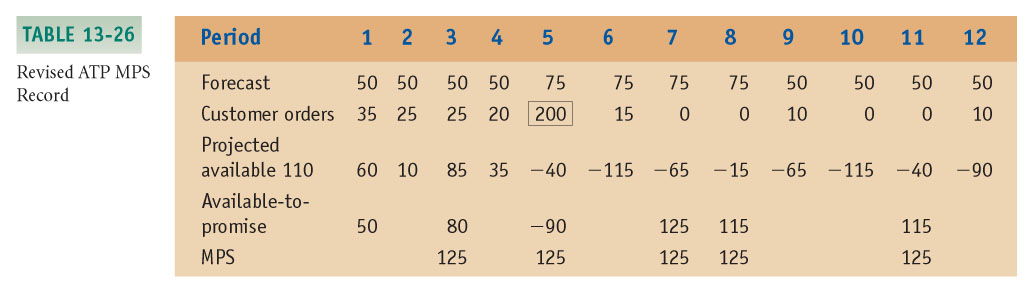 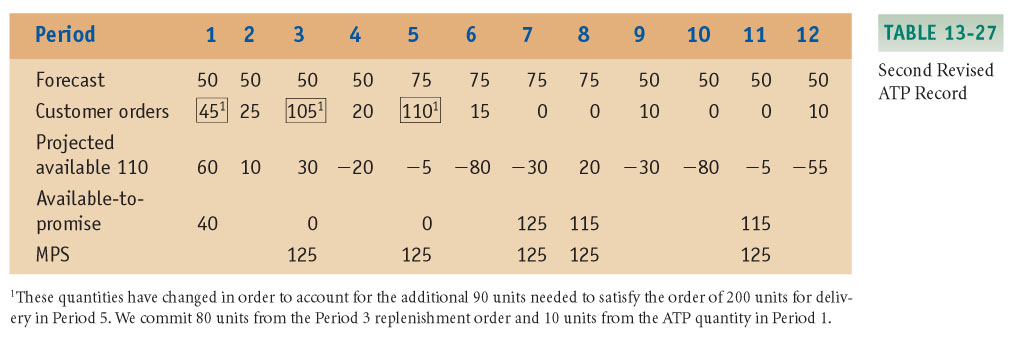 Stabilizing the MPS
Thank you!

Questions?